МОУ Лицей  г. Истры
Проектная работа
Тема: «Я помню! Я горжусь!»



Автор работы:
Ученица  2 «Б» класса
Пусплатайс Яна 
Учитель: Демьяненко О.В.
2015 год
9 мая 2015 года наша страна отметит 70-летие со дня Великой Победы над фашистской Германией!
     Это огромный праздник, радость, счастье, уважение, в тоже время, боль, грусть за погибших.
      Наш великий народ выдержал все 
трудности во время Великой Отечест-
венной войны. Четыре года сражений,
Обороны своей Родины, голода, холода,
потерь родных, близких, друзей.
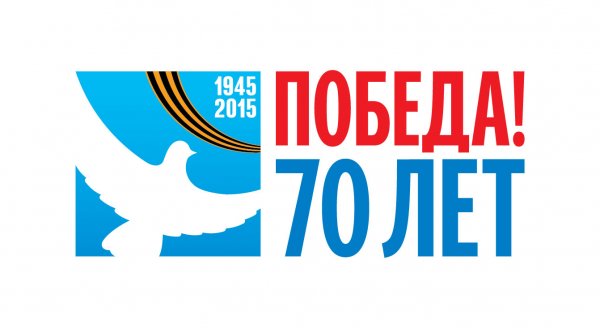 Мы должны  помнить, должны чтить всех воевавших, всех ушедших и живых, всех тех, благодаря кому мы сейчас живем.
     Моя семья с уважением относится к памяти событий того времени и делают все, чтобы мы также чтили это.
      Каждый год 9 мая мы с мамой, папой и сестрой ездим в поселок Снегири на мемориальный комплекс Снегири-Ленино.
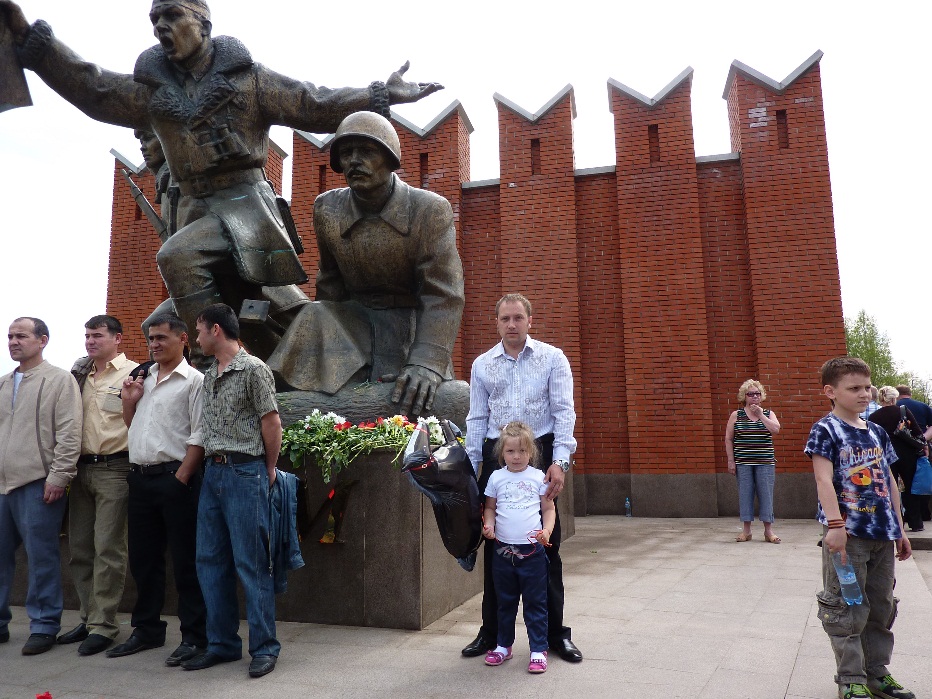 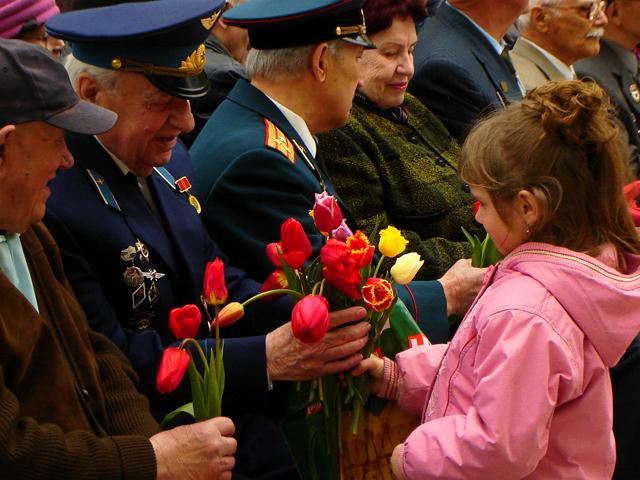 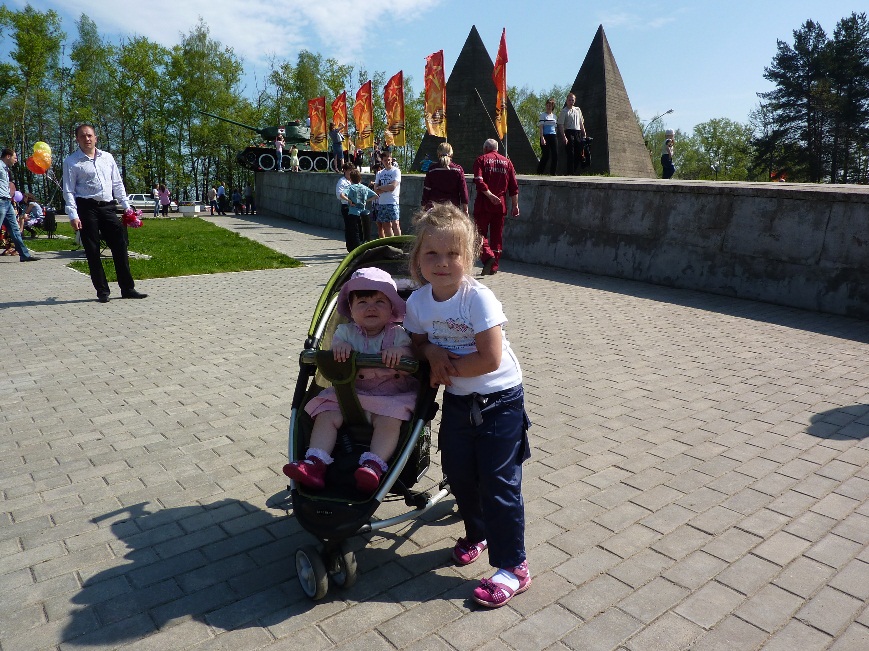 Мы встречаемся с ветеранами того жестокого времени, поздравляем их с Великой Победой, дарим им цветы и с поклоном говорим им «огромное СПАСИБО!» за их героизм, отвагу, верность и патриотизм. Мы посещаем и другие памятники для того, чтобы почтить память героев ВОВ и возложить цветы. 
                                                         Мои прадеды тоже воевали в 
                                                    этой войне. Моя мама, а ей,в свою
                                                         очередь, ее мама, рассказывала 
                                                    мне историю подвигов моего пра-
                                                    дедушки.
                                                         В 1942 году его, Цыганкова
                                                    Ивана Павловича 1924 г.р., приз-
                                                    вали на войну. Воевал он под командованием Генерала Маршала Рокоссовского.
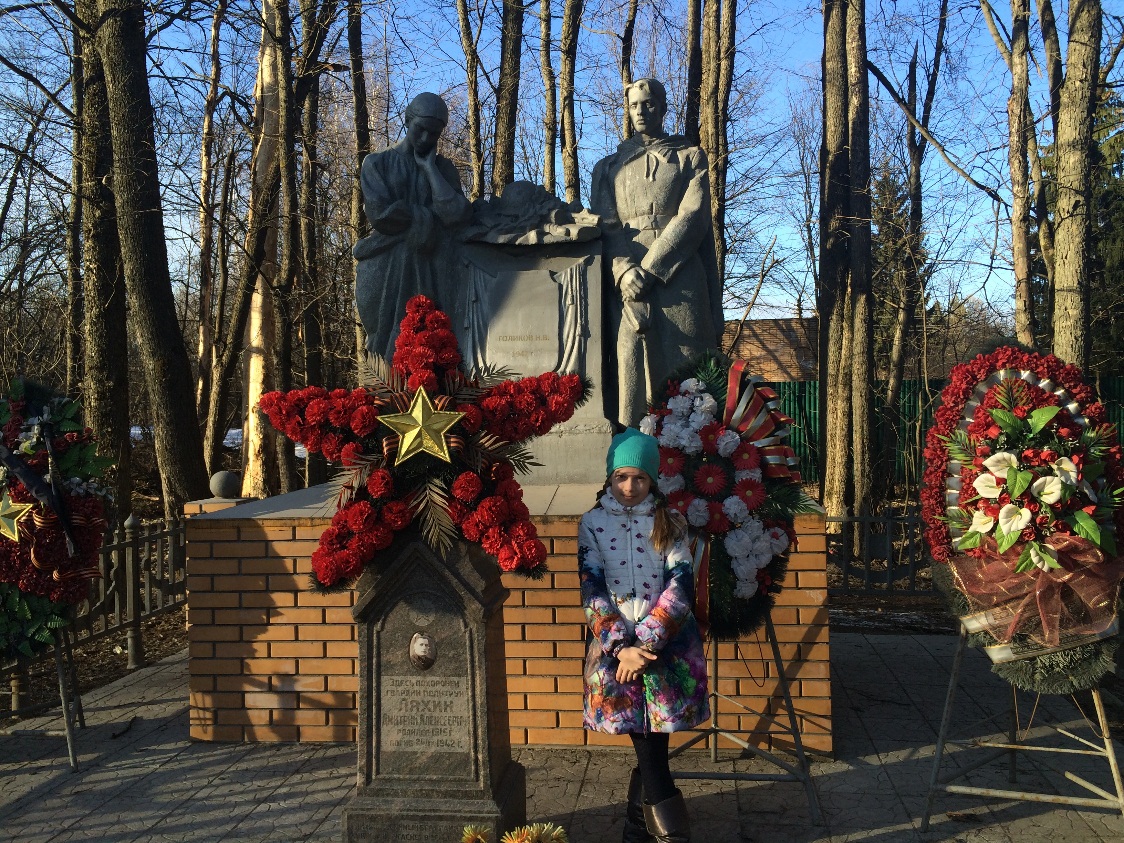 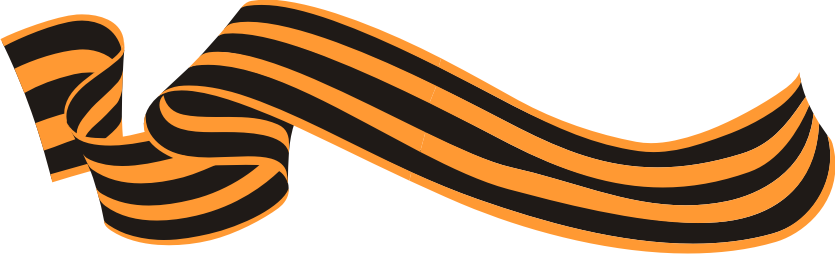 В 1944 году он был тяжело ранен в ногу, осколком повредило сухожилие и он вернулся домой. Но и дома он помогал восстанавливать, уничтоженное фашистами, родное село.
Мой дедушка рассказывал моей маме, как прадедушка, Хромов Виктор Константинович 1917 г.р., был лучшим водителем части. Его машина ЗИС-6 прошла 111 тыс.км в пути и перевезла более 4 тыс. тонн боевых грузов. За самоотверженную работу по перевозке боевых грузов в 1943 году он был награжден медалью «За боевые заслуги». За образцовое выполнение заданий командования на фронте борьбы с немецко-фашистскими захватчиками и проявленную при этом настойчивость и самоотверженность удостоился награждения орденом «Красная Звезда». Также был награжден медалью «За оборону Ленинграда».

      Мы все должны помнить то, что пережили наши деды, прадеды, бабушки, прабабушки в этой безумной войне. Должны помнить, какой ценой досталась им Великая Победа. Эта память будет жить вечно! Из поколения в поколение мы будем нести это в наших сердцах!
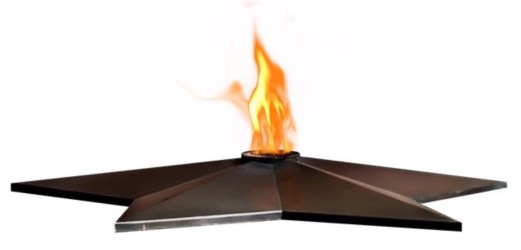 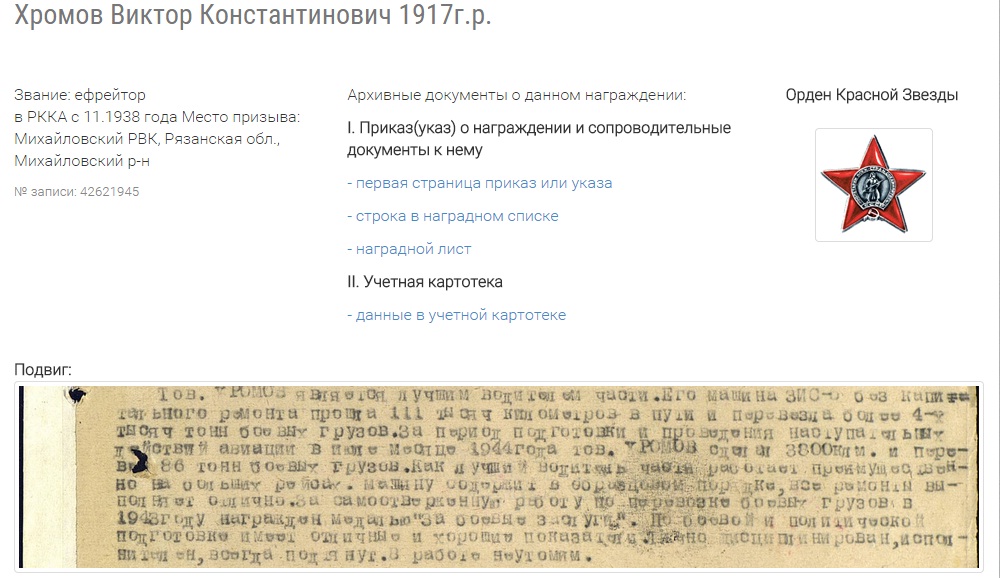 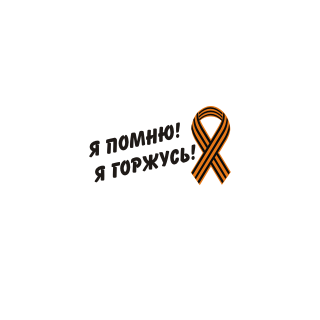 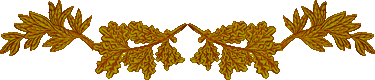 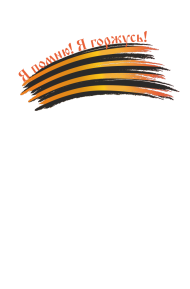 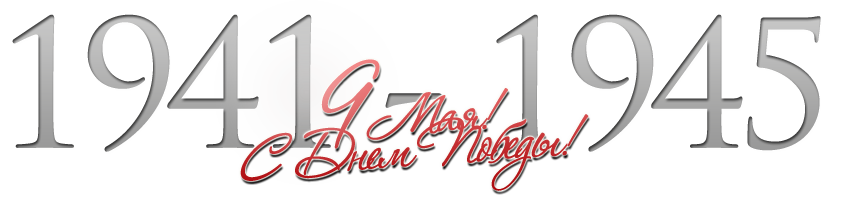